Рабочая встреча участников НУГ 
перед экспедицией в Тулу 
(29 сентября 2022 г.)
План обсуждения:

Экспедиция в осеннее время 
Особенности расположения трех старинных кладбищ Тулы: Всехсвятского, Спасского и Чулковского
Общие данные по некрополю Тулы
Сайт «Тульского некрополя» - http://necro_tula.tilda.ws/ Статья про находки на Спасском кладбище: https://tiam-tula.ru/tulskij-nekropol-naxodki-issledovatelej-na-spasskom-kladbishhe-g-tuly/ 
Про еврейский некрополь в Туле (Чулковский) - есть каталог с фотографиями надгробий. См. об этом: https://myslo.ru/city/tula/legend/evrejskoe-kladbishe-v-tule-muzej-pod-otkrytym-nebom
Семейные некрополи в Туле:  https://myslo.ru/club/blog/gulbarij/i0zkiGtog0umCNmaBD6HOA
Книжная серия «Тени старинного кладбища» - путеводители по тульским некрополям. 
Некоторые тома:
https://www.tulainpast.ru/shop_knigi/row8/ 
https://www.tulainpast.ru/shop_knigi/row12/ 
https://www.tulainpast.ru/shop_knigi/row13/
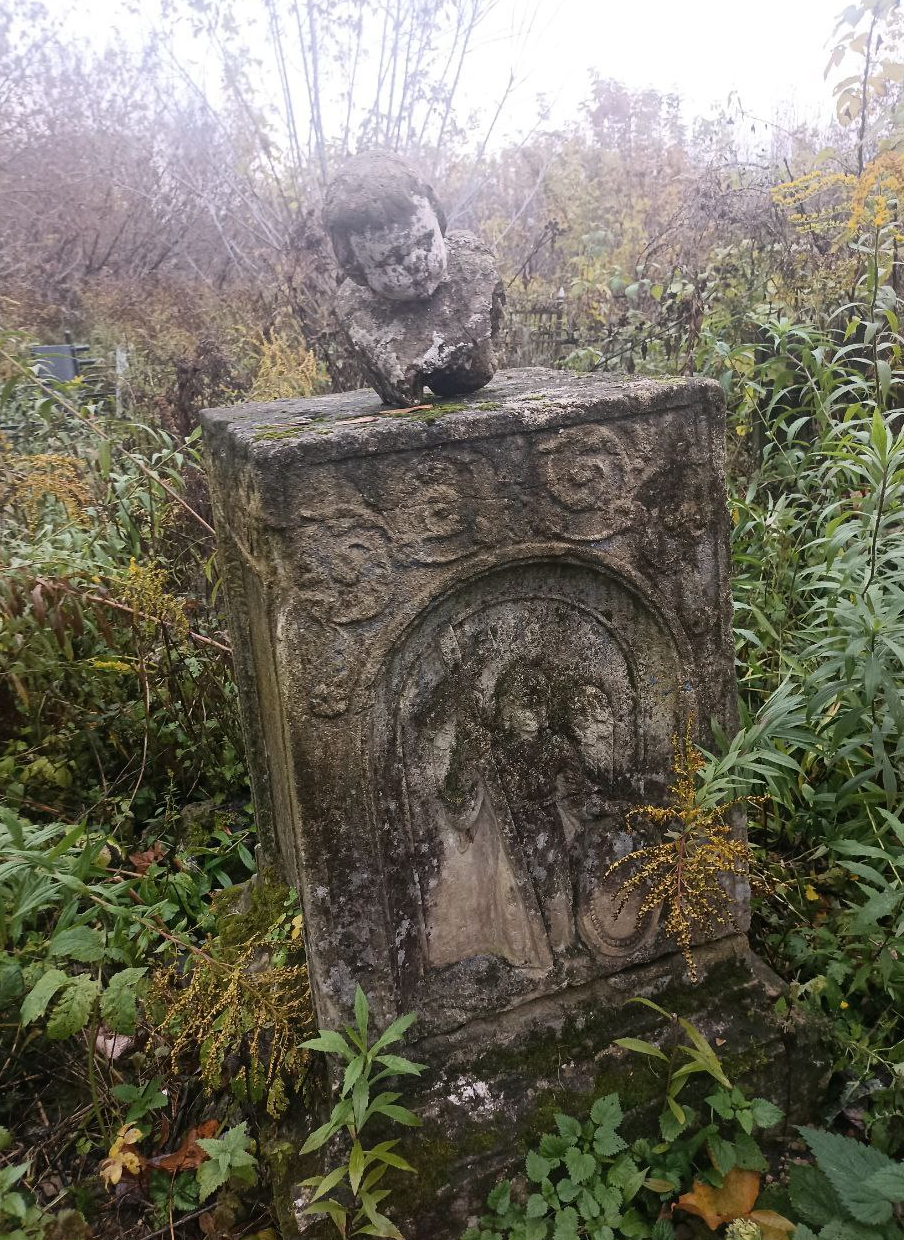 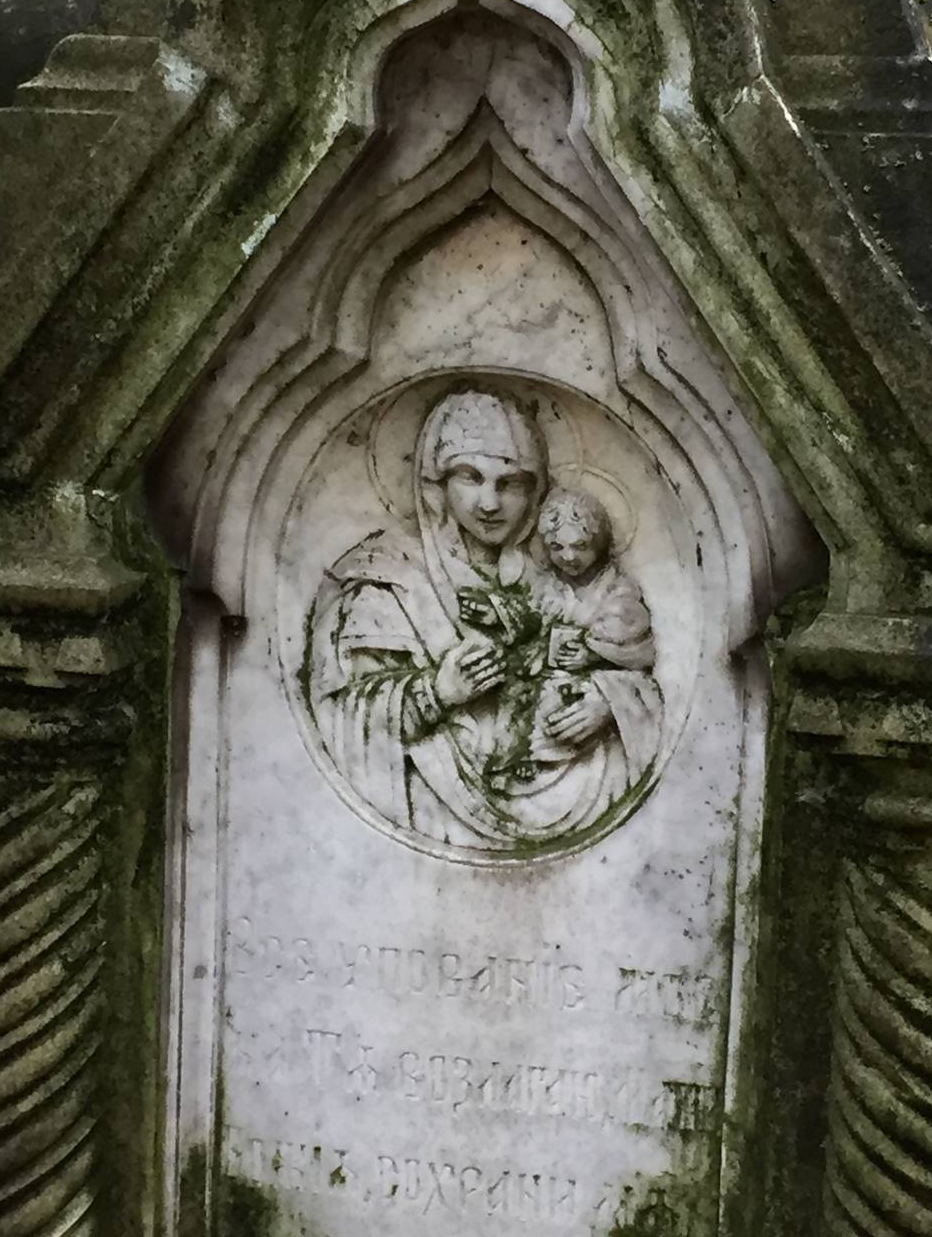